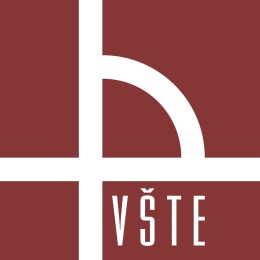 Vysoká škola technická a ekonomická v Českých Budějovicích
Konstrukční řešení pohonného celku experimentálního vozidla
Autor práce: Marek Kejšar
Vedoucí práce: Ing. Jan Kolínský, Ph.D.

2020
Motivace a důvody k řešení daného problému
Získání o prohloubení vědomostí
Zájem o automobilový průmysl a jeho dopady na životní prostředí
Zájem o soutěž
Cíl práce
Cílem bakalářské práce je návrh pohonného systému s ohledem na spotřebu, dojezdovou vzdálenost a životní prostředí. 
Teoretická část seznamuje s převodovkami a spojkami.
Aplikační část seznamuje s částí pravidel závodu a zdůvodňuje výběr jednotlivých komponent podpořený výpočty odhadovaných jízdních odporů.
Vybranými komponenty jsou motor včetně spojky, převodovka, návrh převodu na nápravu a pneumatiky.
Výzkumné otázky
Jaké jsou jízdní odpory při jízdě?
Jak velký výkon je potřeba k překonání těchto odporů při změně a udržení provozní rychlosti?
Použité metody
Technické výpočty
Volba vstupních parametrů
Volba vhodných komponent
Dosažené výsledky
Výpočet jízdních odporů
Výpočet potřebného výkonu
Přenositelný točivý moment
Provozní rychlost
Spotřeba paliva
Celkový převod
Závěrečné shrnutí
Návrh dostatečně výkonného a účinného pohonu
Kontrolní výpočty
Cíl práce splněn
Prostor pro dotazy
Děkuji za pozornost